Building a Solar Lamp
Day 5
‹#›
What will we be doing today?
TEST: test the efficiency of your solar lamp through quantitative and qualitative measures
IMPROVE: reflect on solar lamp design and suggest areas for improvement
PRESENT: share your group’s work  with the class
‹#›
ASK – RESEARCH – IMAGINE – PLAN – CREATE – TEST – IMPROVE
How might we test the effectiveness of a solar lamp?
Does your solar lamp meet the design specifications indicated in the design brief?
‹#›
ASK – RESEARCH – IMAGINE – PLAN – CREATE – TEST – IMPROVE
Today, we will measure the following to determine the effectiveness of your solar lamps
‹#›
ASK – RESEARCH – IMAGINE – PLAN – CREATE – TEST – IMPROVE
Testing the solar lamp
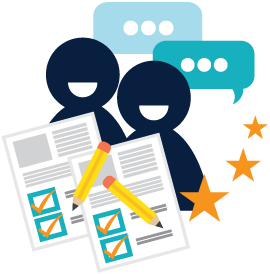 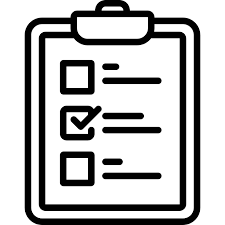 Peer Evaluation: Pair with a group to evaluate the brightness of each others lamp.
(Use the relevant worksheet)
Self Evaluation: Evaluate the durability and accessibility of your lamp.
(Use the relevant worksheet)
‹#›
ASK – RESEARCH – IMAGINE – PLAN – CREATE – TEST – IMPROVE
Improve your solar lamp
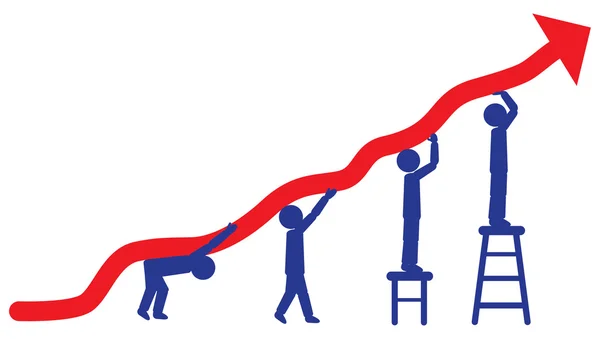 Assess the performance of your solar lamp and identify areas that require improvement. (Use the worksheet) 

Idle groups are encouraged to assist other groups in the improvement process.
‹#›
Pitch your Design
Introduction
Start with a captivating opening to grab the audience's attention.

Problem Statement:
Clearly define the problem or need your solar lamp aims to address.

Unique Selling Points:
Highlight the distinctive features and benefits of your solar lamp.

Market Potential:
Identify your target audience (e.g., households, outdoor enthusiasts, developing regions).

Technological Aspects:
Showcase the advanced technology or innovative elements incorporated in your solar lamp.
‹#›
Excited for the next project!
We have successfully completed two projects where we applied Engineering design principles.
In our upcoming project, we will be diving into the exciting world of solar chargers.
Remember, folks: The sun's power is infinite, and so is our enthusiasm for the upcoming project.
‹#›
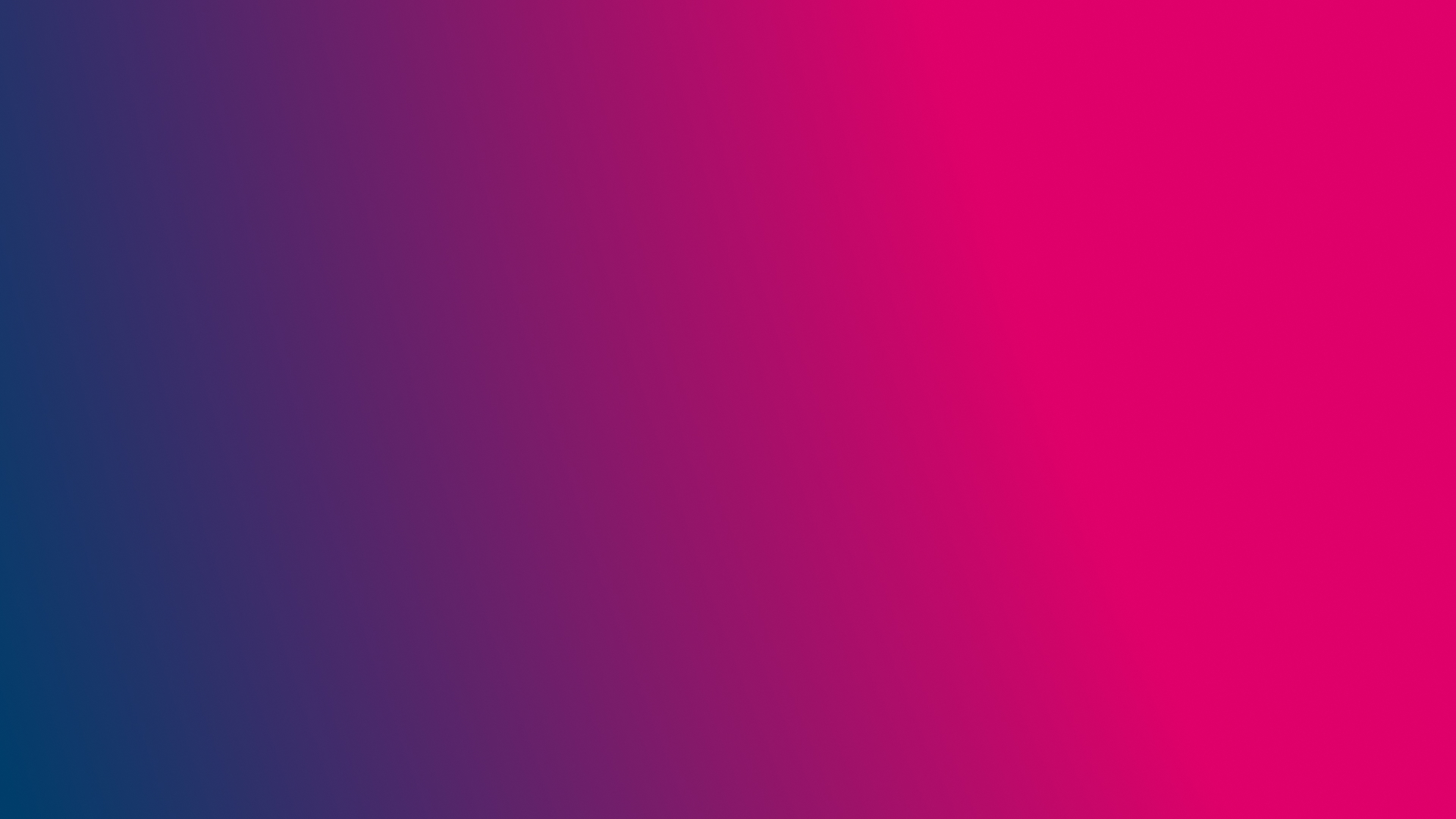 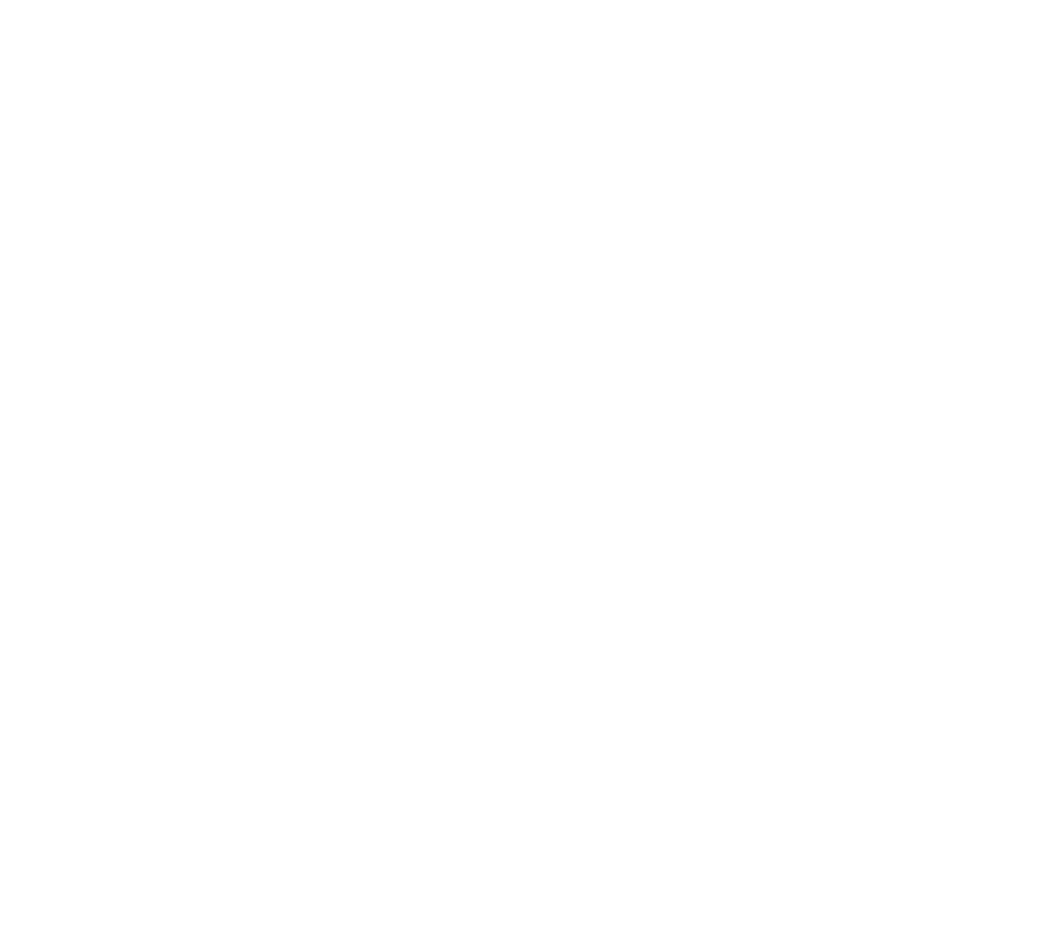 Thank You
edm8ker is a fully owned brand of Makedemy Pte LtdA member of the SL2 group of social enterprises.
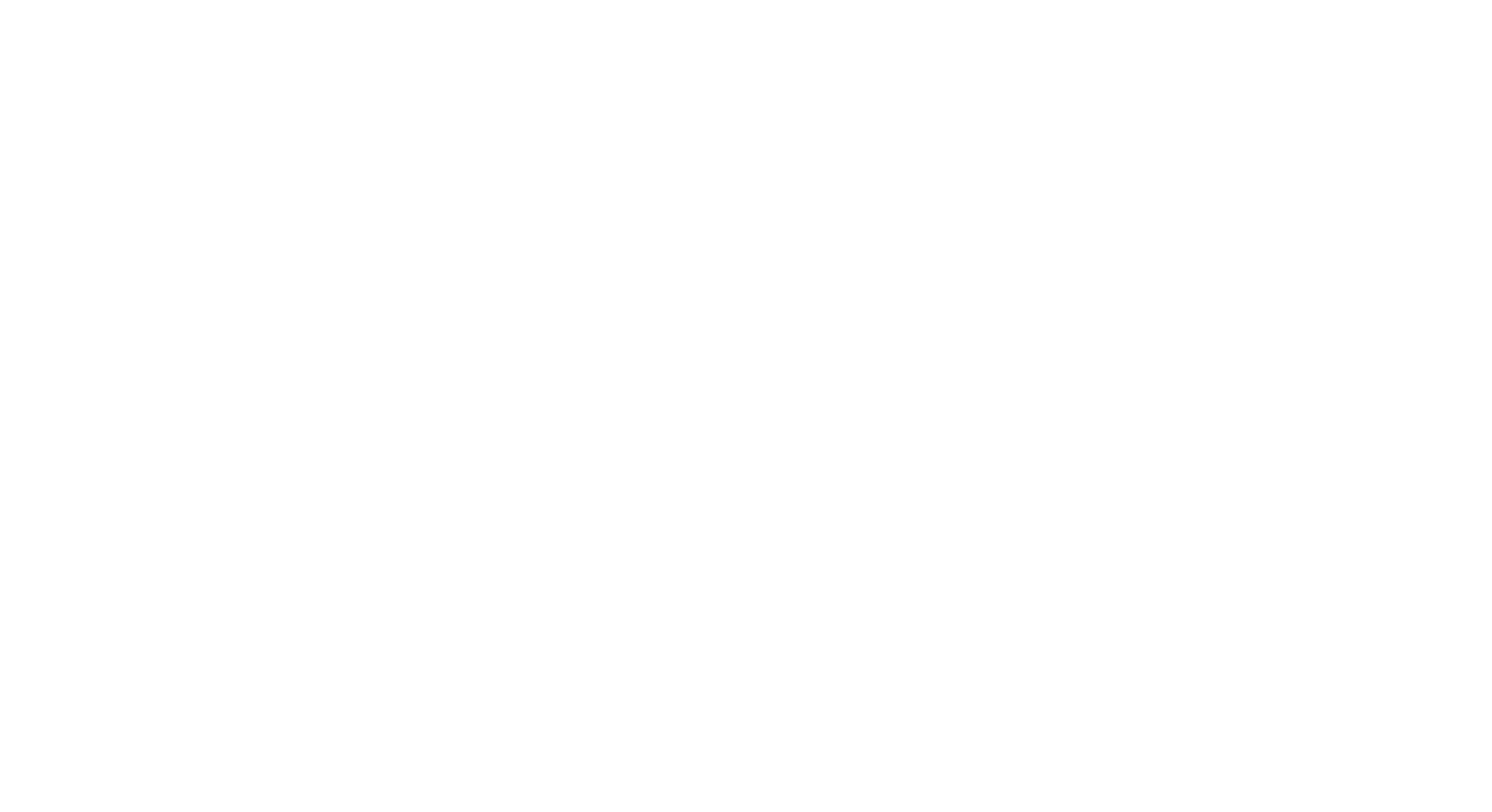 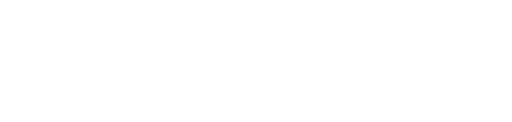 ‹#›